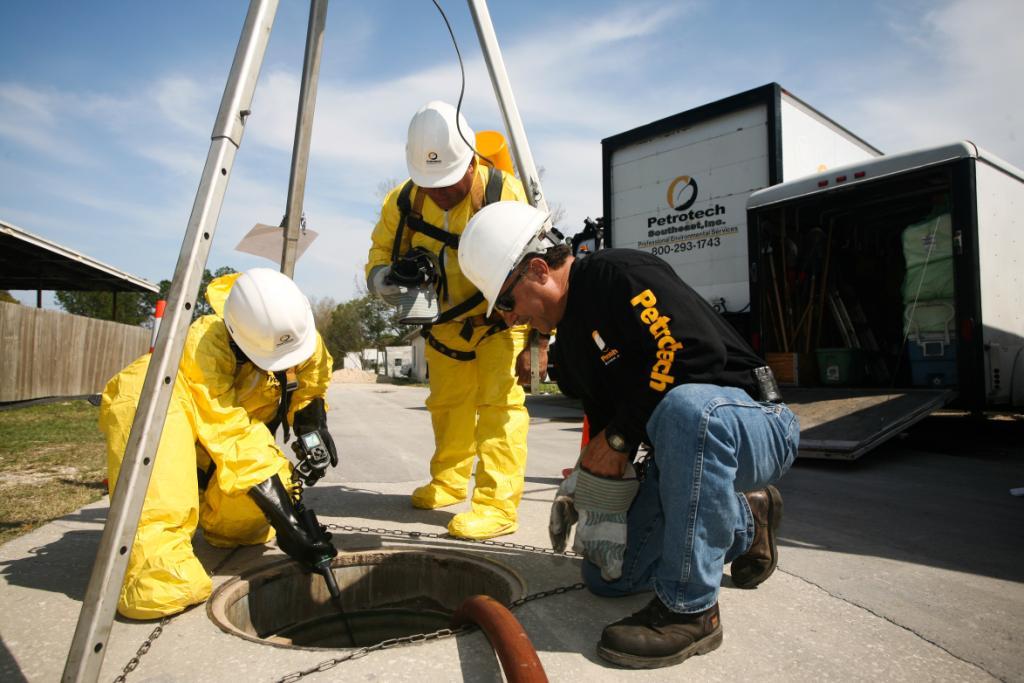 Petrotech
Southeast, Inc.
Oil Water Separator Maintenance
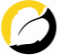 FIPA – OWS Overview
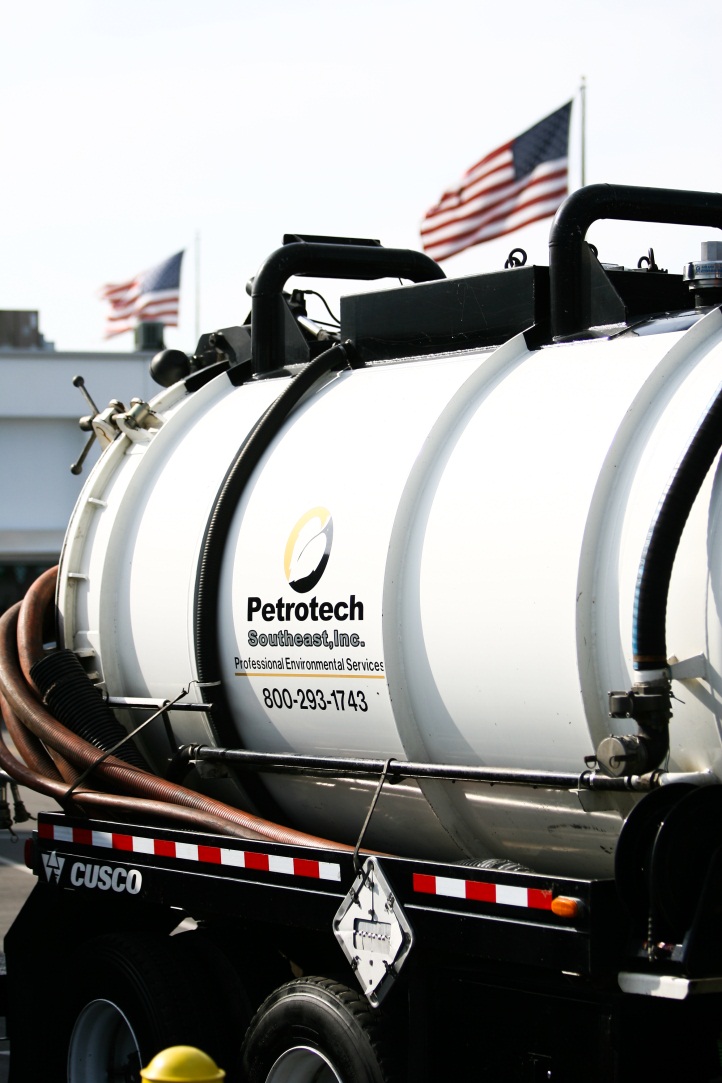 Petrotech Southeast Overview
Oil Water Separator Maintenance
Oil Water Separator Enforcement
Orange County / Orlando Enforcement
Waste Tracking
Lunch!!!
Petrotech
Southeast, Inc.
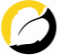 Company Capabilities
Company Overview
20 years Experience in the Environmental Services Industry
Family owned and operated
New 8-Acre, 400K-Gallon Processing Facility 
Full Complement of Environmental Service Offerings
Used Oil Recycling / Fluid Recovery
Used Oil
Oil Filters
Used Antifreeze
Absorbent Disposal
Registered Used Oil:
Transporter, Transfer Facility, Processor and
  Marketer
Filter Transporter, Transfer Facility and
  Processor
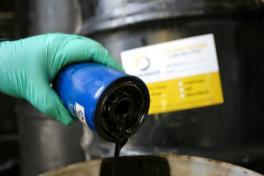 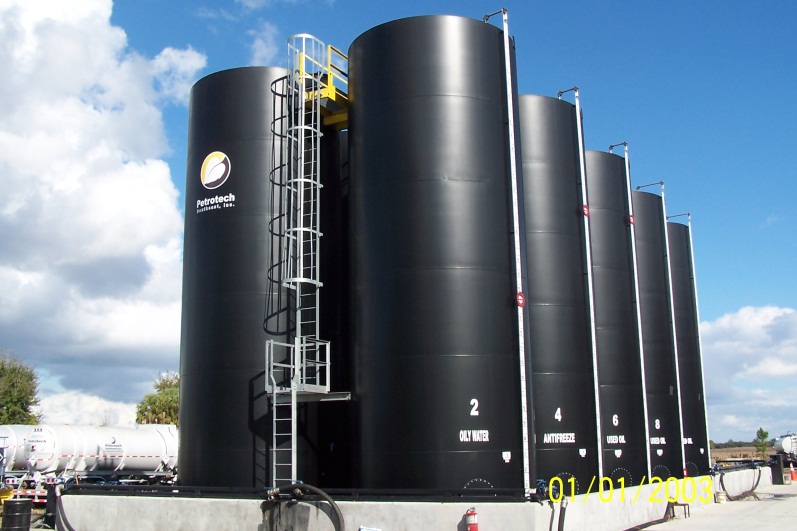 Petrotech
Southeast, Inc.
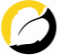 Company Capabilities
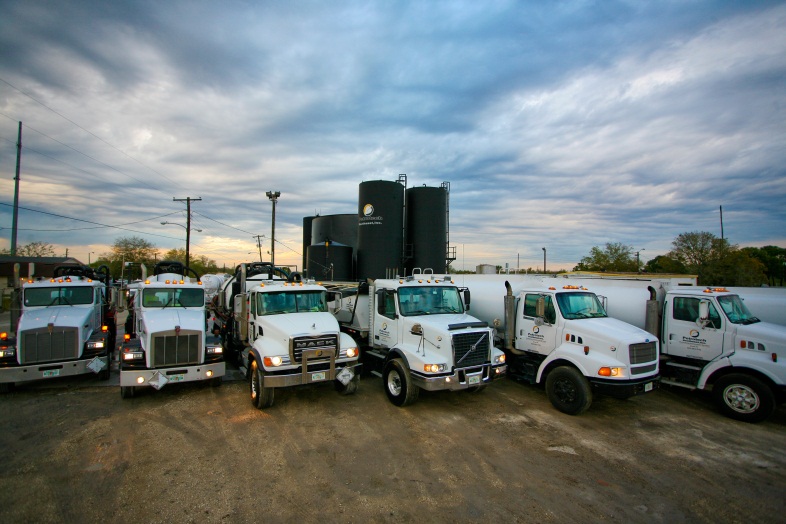 Environmental Services
Vacuum Truck Services
Oil / Water Separator Cleaning
Tank Cleaning
Storm Drain Cleaning Services
Confined Space Entry Capability
Soil Excavation, Transportation & Disposal
Roll-Off Services
Tanker Services
Drummed Waste Transportation and Disposal
Emergency Spill Response
24 Hours / Day, 7 Days / Week
Capable of handling spills of any size
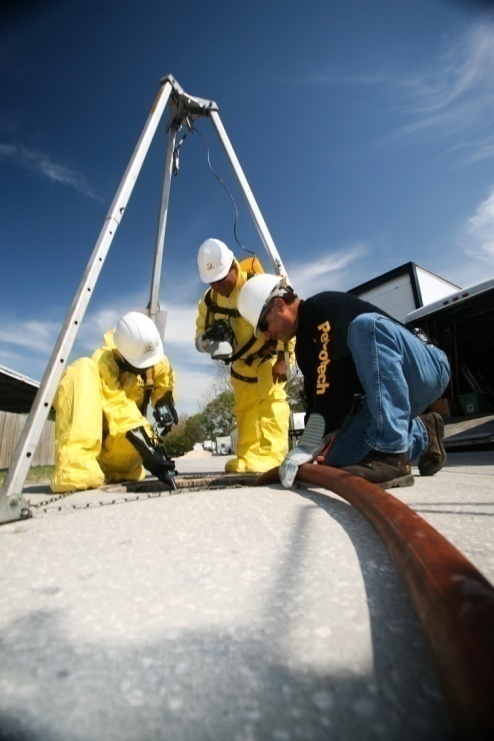 Petrotech
Southeast, Inc.
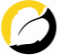 OWS Maintenance
What makes an oil water separator work?
Gravity
Time
Routine Maintenance Buys Time
Many facilities service devices only once or twice per year
Depending on process and flow rates, may generate 100-500 gallons of sludge
Some OWS service companies pump only the water because sludge is more expensive to dispose of
All this leads to reduced volume in the OWS.  
Lower volume = Less time in the OWS
Routine Maintenance keeps the “working volume” at its highest possible level and gives the device time to work.
Minimizes load on Wastewater Treatment Plants
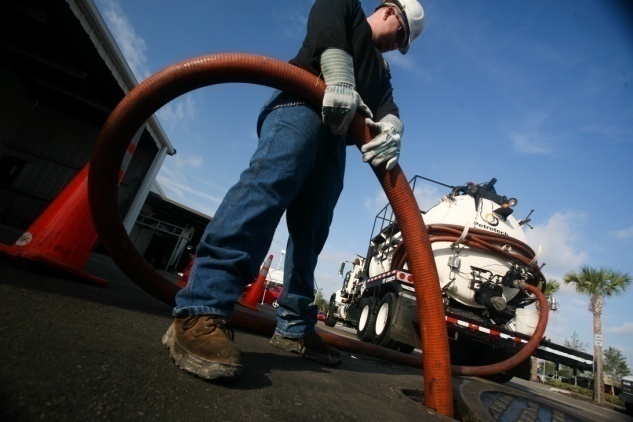 Petrotech
Southeast, Inc.
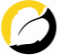 OWS Enforcement
Enforcement is critical
What to Look for…
Oil / Grease Hauler Manifests Showing Quarterly Service
Transporter Manifests Showing volume of Liquids and Solids
If high water / solids ratio, system is likely working
Is the hauler a used oil transporter?
Does the generator or hauler have an analytical on file?
If so, is it current?
Is the generator waste profile up to date?
Is the hauler testing for halogens prior to pump-out?
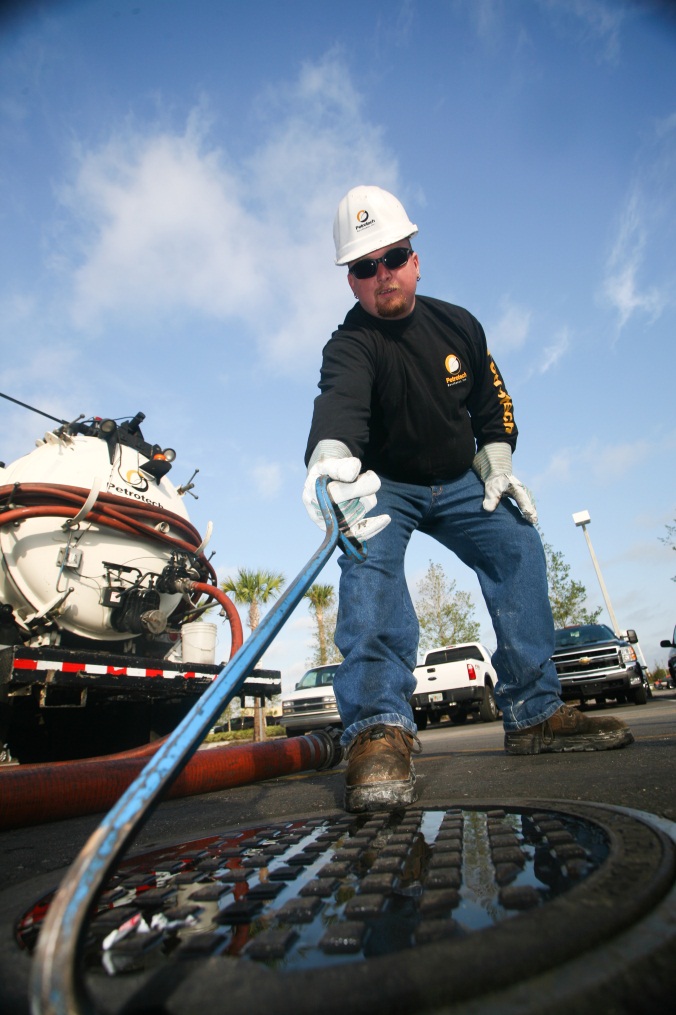 Petrotech
Southeast, Inc.
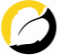 OWS Enforcement
Orlando / Orange County Requirements
Requires Quarterly Clean-Out
Hauler Manifest to Include:
Hauler Information
Condition of Separator
Gallons Pumped
Grease Cap & Bottom Solids
Disposal Facilities Signatures
Track every gallon (liquids & solids)
Original sent to Generator
One copy sent to Regulator 
The End Result…
SIGNIFICANTLY lower volumes of solids per pump-out
Functional Systems
Less load on Wastewater Treatment Plant
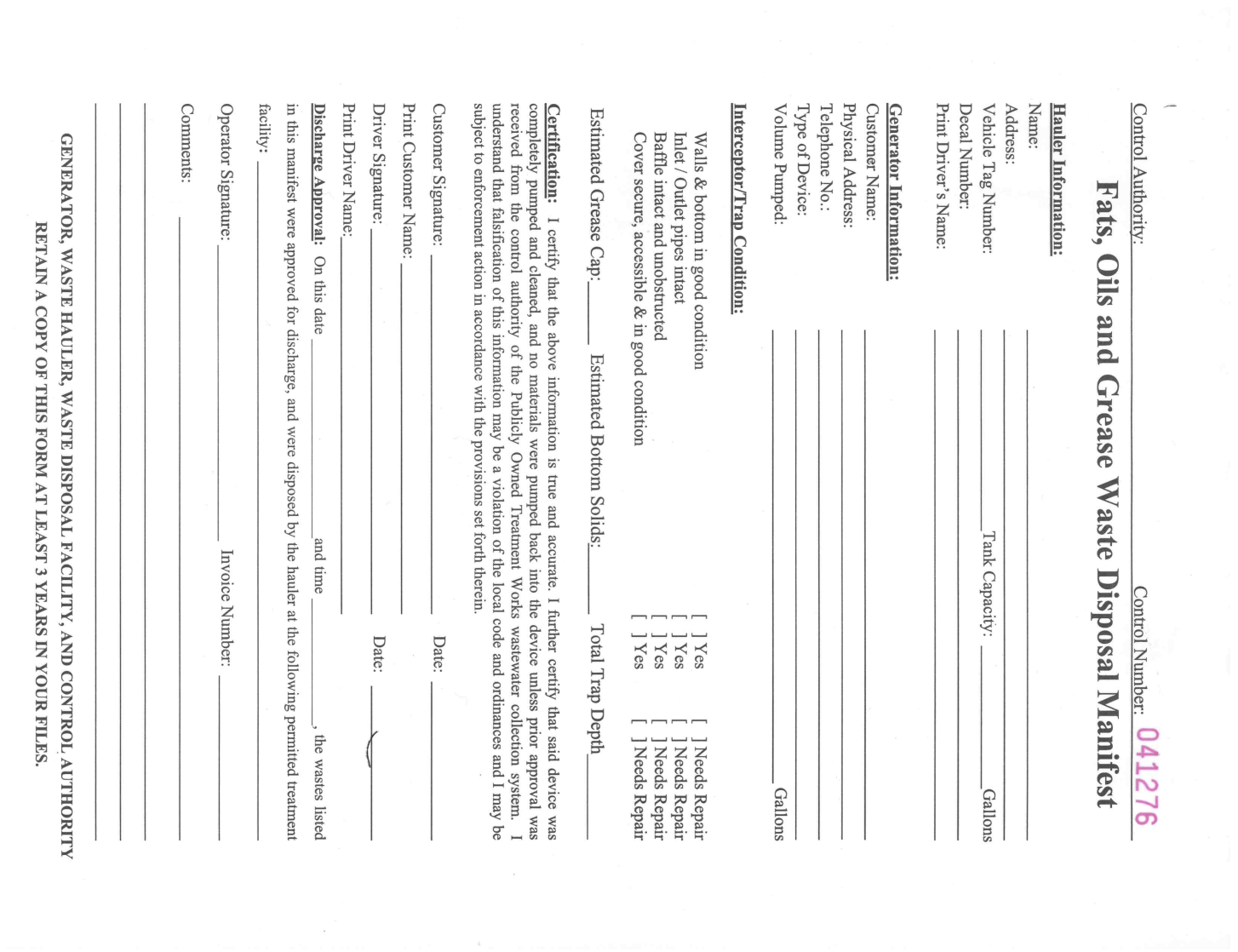 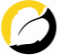 Waste Tracking
Data from Hauler & PSI Manifests
Sludge Disposal
Water Disposal
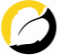 Thank You!
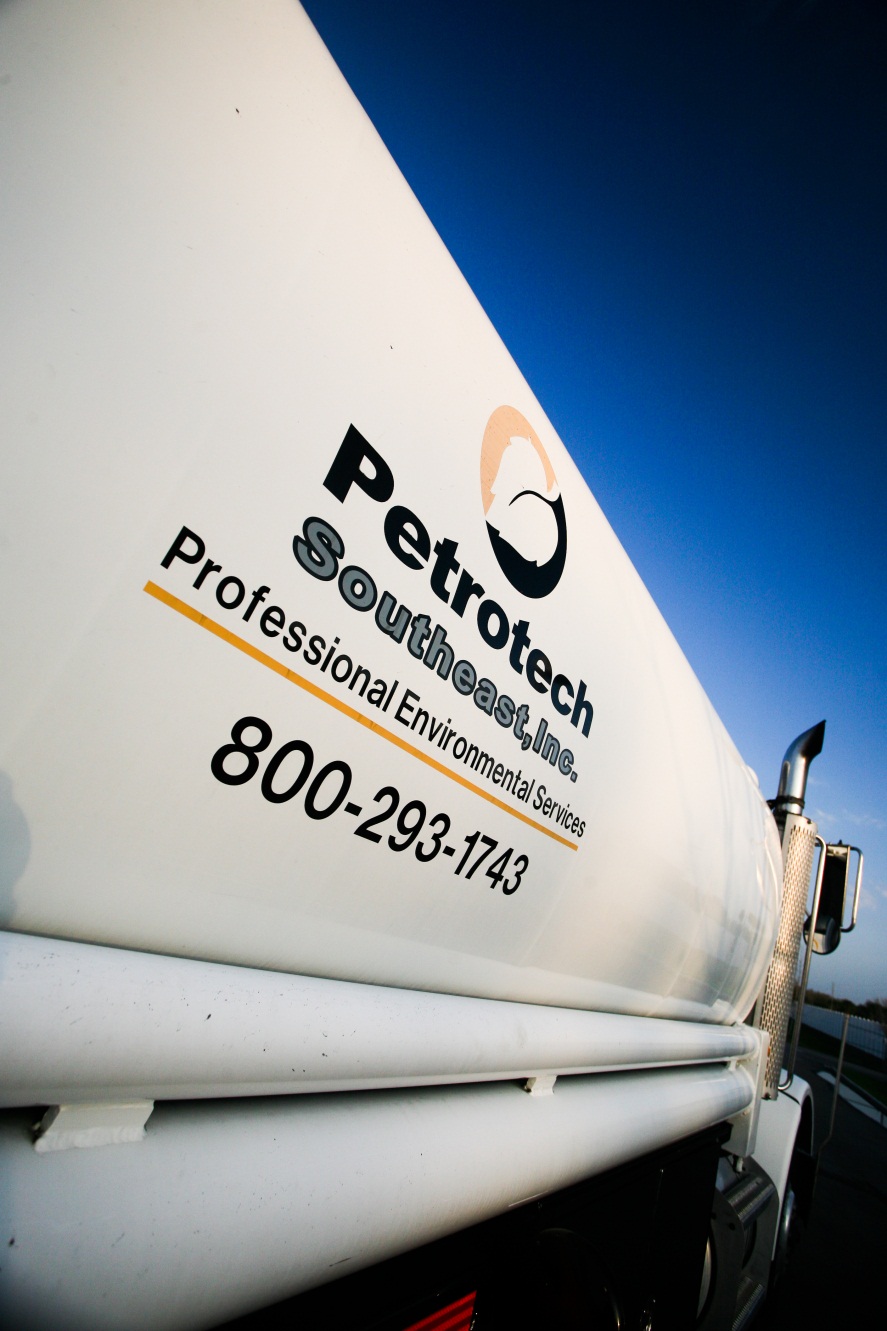 Contact Us
Office: 407-656-8114
Toll Free: 800-293-1743
Fax: 352-343-2635

E-mail
 jason.yates@petrotechse.com
Petrotech
Southeast, Inc.
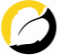